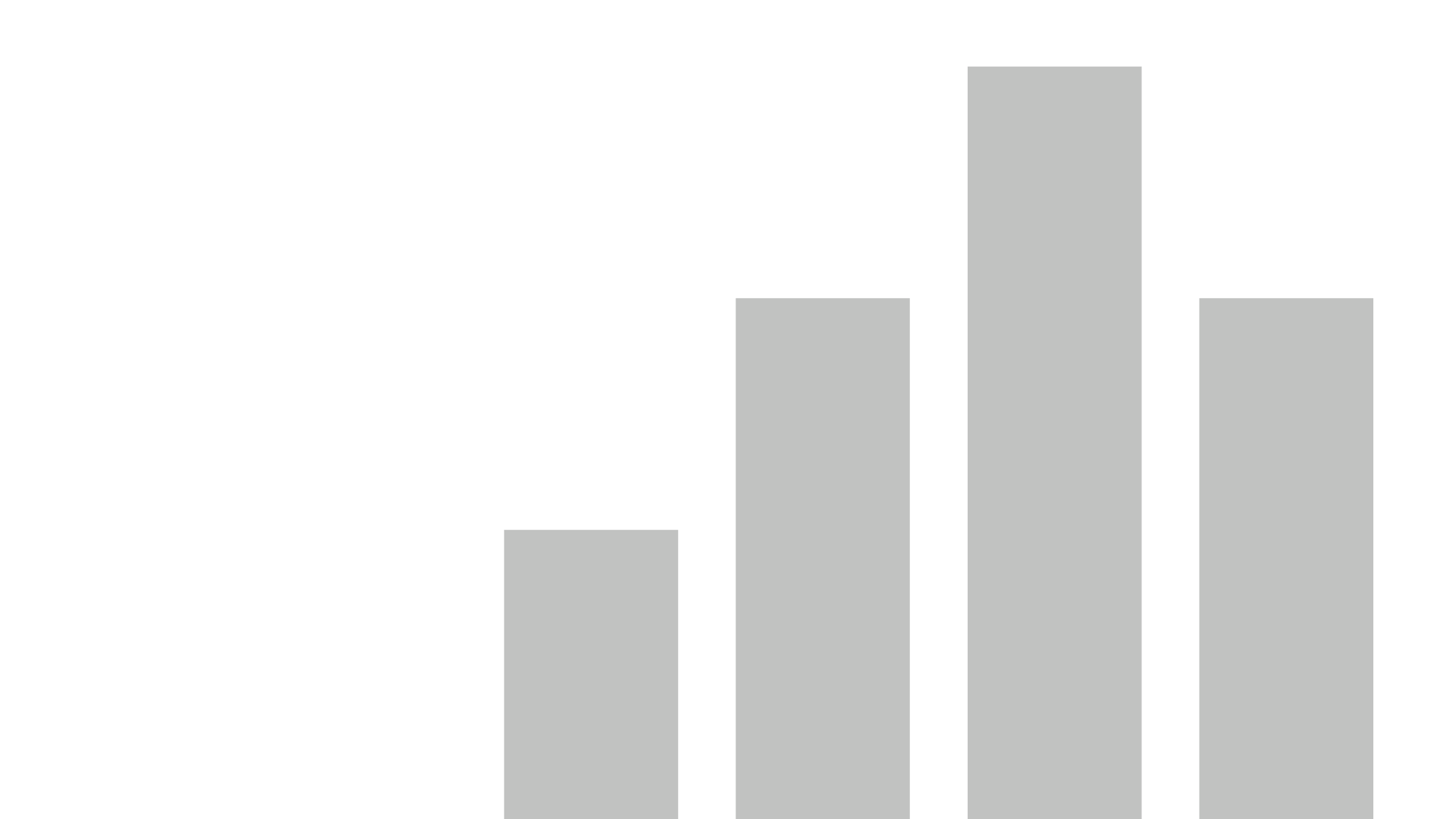 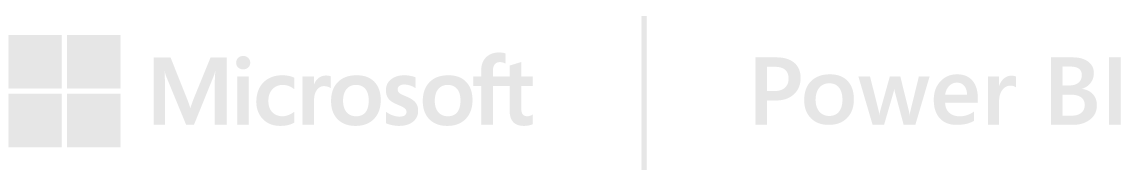 Heat map Stakeholder
View in Power BI
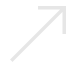 Last data refresh:
10/6/2017 6:12:02 AM GMT Standard Time
Downloaded at:
6/22/2018 7:13:27 AM GMT Standard Time
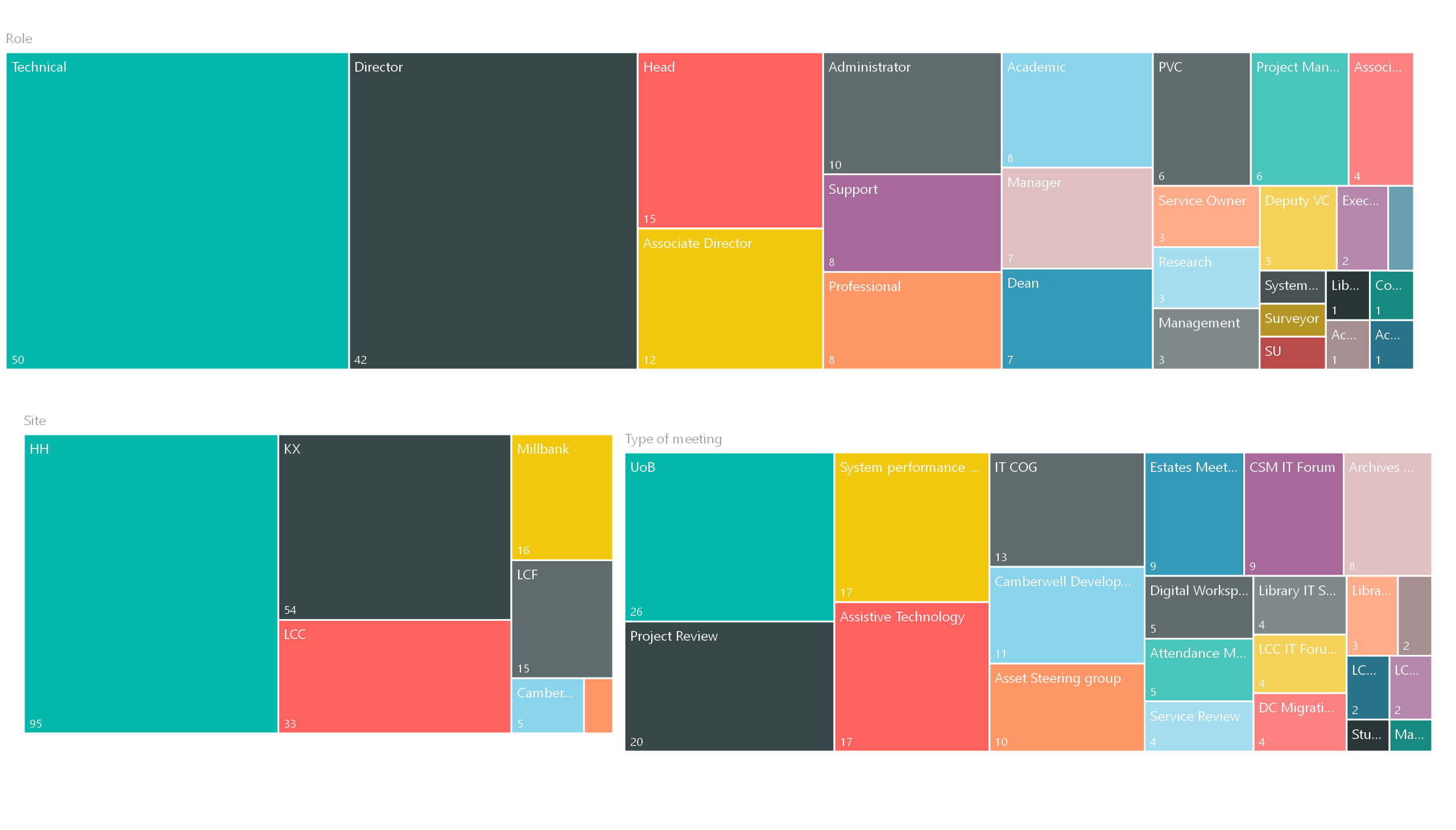